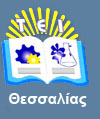 Βάσεις Δεδομένων Ι
Ενότητα 4: Σχεσιακά αντικείμενα δεδομένων: πεδία ορισμού και σχέσεις
Γεωργία Γκαράνη
Επίκουρος Καθηγήτρια
Τμήμα Μηχανικών Πληροφορικής Τ.Ε.
T.E.I. Θεσσαλίας
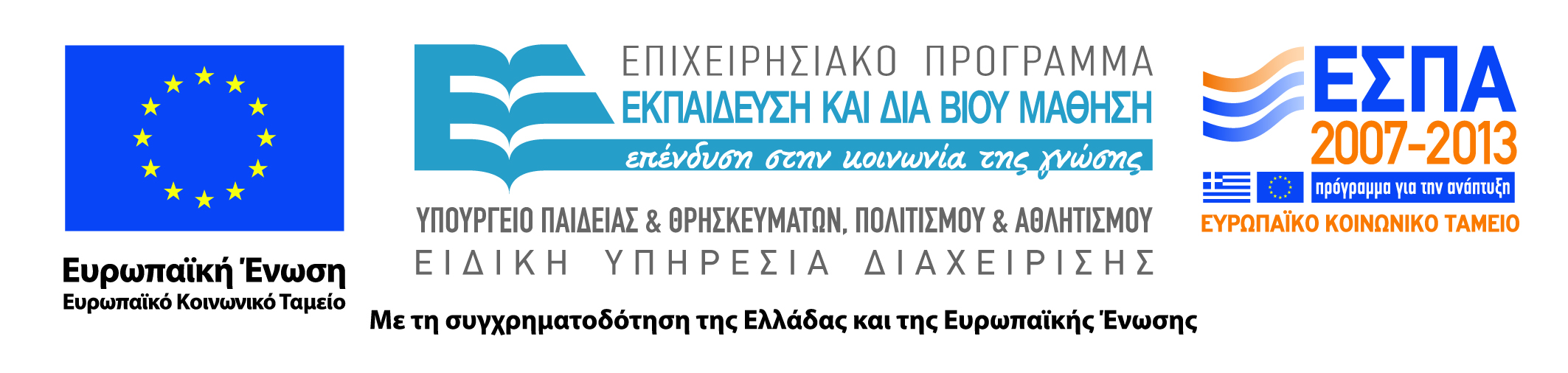 Άδειες Χρήσης
Το παρόν εκπαιδευτικό υλικό υπόκειται σε άδειες χρήσης Creative Commons. 
Για εκπαιδευτικό υλικό, όπως εικόνες, που υπόκειται σε άλλου τύπου άδειας χρήσης, η άδεια χρήσης αναφέρεται ρητώς.
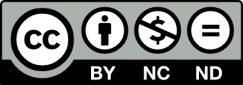 2
Χρηματοδότηση
Το παρόν εκπαιδευτικό υλικό έχει αναπτυχθεί στα πλαίσια του εκπαιδευτικού έργου του διδάσκοντα. 
Το έργο «Ανοικτά Ακαδημαϊκά Μαθήματα στο ΤΕΙ Θεσσαλίας» έχει χρηματοδοτήσει μόνο τη αναδιαμόρφωση του εκπαιδευτικού υλικού.
Το έργο υλοποιείται στο πλαίσιο του Επιχειρησιακού Προγράμματος  «Εκπαίδευση και Δια Βίου Μάθηση» και συγχρηματοδοτείται από την Ευρωπαϊκή Ένωση (Ευρωπαϊκό Κοινωνικό Ταμείο) και από εθνικούς πόρους.
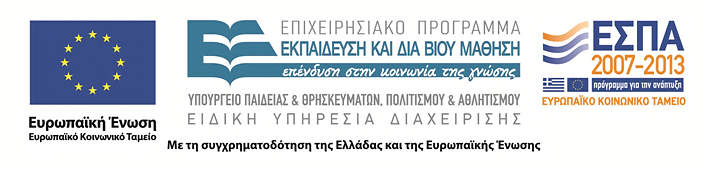 3
Σκοποί  ενότητας
Αναλυτική εξέταση των βασικών αντικειμένων δεδομένων του σχεσιακού μοντέλου, δηλαδή των πεδίων ορισμού και των σχέσεων.

Σημείωση:
Οι διαφάνειες βασίζονται στο σύγγραμμα:
C. J. Date. Εισαγωγή στα Συστήματα Βάσεων Δεδομένων. 6η έκδοση, Κλειδάριθμος, 1998.
4
Σχεσιακά αντικείμενα δεδομένων: πεδία ορισμού και σχέσεις
Περιεχόμενα ενότητας
Πεδία ορισμού,
Σχέσεις,
Είδη σχέσεων,
Σχέσεις και Κατηγορήματα,
Σχεσιακές βάσεις δεδομένων.
5
Σχεσιακά αντικείμενα δεδομένων: πεδία ορισμού και σχέσεις
Σχέση, Συστοιχία, Γνώρισμα, Πληθικότητα, Βαθμός (άτυποι ορισμοί)
Μια σχέση (relation) αντιστοιχεί σε εκείνο που μέχρι τώρα ονομάζαμε πίνακα,
 Μια συστοιχία (tuple) αντιστοιχεί σε μια γραμμή ενός τέτοιου πίνακα,
 Ένα γνώρισμα (attribute) αντιστοιχεί σε μια στήλη,
 Το πλήθος των συστοιχιών ονομάζεται πληθικότητα (cardinality),
 Το πλήθος των γνωρισμάτων ονομάζεται βαθμός (degree).
6
Σχεσιακά αντικείμενα δεδομένων: πεδία ορισμού και σχέσεις
Πρωτεύον κλειδί (άτυπος ορισμός)
Το πρωτεύον κλειδί (primary key) είναι ένα μοναδικό αναγνωριστικό για τον πίνακα –δηλαδή, μια στήλη ή ένας συνδυασμός στηλών που έχει την ιδιότητα ότι οποιαδήποτε δεδομένη στιγμή δεν υπάρχουν δύο γραμμές του πίνακα που να περιέχουν την ίδια τιμή σε αυτή τη στήλη ή συνδυασμό στηλών.
7
Σχεσιακά αντικείμενα δεδομένων: πεδία ορισμού και σχέσεις
Πεδίο ορισμού (άτυπος ορισμός)
Ένα πεδίο ορισμού (domain) είναι μια δεξαμενή τιμών από την οποία τα συγκεκριμένα γνωρίσματα των συγκεκριμένων σχέσεων αντλούν τις συγκεκριμένες τιμές τους.
8
Σχεσιακά αντικείμενα δεδομένων: πεδία ορισμού και σχέσεις
Σχεσιακά αντικείμενα δεδομένων: Ορολογία
Σχεσιακά αντικείμενα δεδομένων: πεδία ορισμού και σχέσεις
9
Πεδίο ορισμού
Πεδίο ορισμού είναι ένα επώνυμο σύνολο βαθμωτών τιμών που είναι όλες του ίδιου τύπου.
 Το κάθε γνώρισμα πρέπει να ορίζεται «με βάση» ένα και μόνο ένα υποκείμενο πεδίο ορισμού, που σημαίνει ότι οι τιμές αυτού του γνωρίσματος πρέπει να προέρχονται από αυτό το πεδίο ορισμού.
10
Σχεσιακά αντικείμενα δεδομένων: πεδία ορισμού και σχέσεις
Συγκρίσεις δεσμευμένες σε πεδία ορισμού
Τα πεδία ορισμού θέτουν δεσμεύσεις στις συγκρίσεις. 
 Αν δύο γνωρίσματα αντλούν τις τιμές τους από διαφορετικά πεδία ορισμού, τότε οι συγκρίσεις (κ.λ.π.) στις οποίες συμμετέχουν αυτά τα δύο γνωρίσματα μάλλον δε θα έχουν νόημα.
11
Σχεσιακά αντικείμενα δεδομένων: πεδία ορισμού και σχέσεις
Δημιουργία νέου πεδίου ορισμού
CREATE DOMAIN πεδίο-ορισμού τύπος-δεδομένων;

Παραδείγματα:
CREATE DOMAIN S# 		CHAR(5);
CREATE DOMAIN NAME 	             CHAR(20);
CREATE DOMAIN STATUS 		NUMERIC(5);
CREATE DOMAIN CITY 		CHAR(15);
CREATE DOMAIN P# 		CHAR(6);
CREATE DOMAIN COLOR 		CHAR(6);
CREATE DOMAIN WEIGHT 		NUMERIC(5);
CREATE DOMAIN QTY 		NUMERIC(9);
12
Σχεσιακά αντικείμενα δεδομένων: πεδία ορισμού και σχέσεις
Παραδοχές
Τα πεδία ορισμού έχουν ονόματα μοναδικά μέσα στη βάση δεδομένων,

Οι επώνυμες σχέσεις έχουν ονόματα μοναδικά μέσα στη βάση δεδομένων,

Τα γνωρίσματα έχουν ονόματα μοναδικά μέσα στην περιέχουσα σχέση τους.
13
Σχεσιακά αντικείμενα δεδομένων: πεδία ορισμού και σχέσεις
Κατάργηση πεδίου ορισμού
DESTROY DOMAIN πεδίο-ορισμού;
14
Σχεσιακά αντικείμενα δεδομένων: πεδία ορισμού και σχέσεις
Ερωτήματα με βάση το πεδίο ορισμού
«Ποιες σχέσεις της βάσης δεδομένων περιέχουν οποιεσδήποτε πληροφορίες αφορούν προμηθευτές;»,

Το ερώτημα αυτό μπορεί να διατυπωθεί ακριβέστερα με τον εξής τρόπο:

 «Ποιες σχέσεις της βάσης δεδομένων έχουν κάποιο γνώρισμα που ορίζεται στο πεδίο ορισμού των κωδικών προμηθευτών;».
15
Σχεσιακά αντικείμενα δεδομένων: πεδία ορισμού και σχέσεις
Πεδία ορισμού και τύποι δεδομένων
Ένα πεδίο ορισμού είναι ένας τύπος δεδομένων.
16
Σχεσιακά αντικείμενα δεδομένων: πεδία ορισμού και σχέσεις
Σχέση
Μια μεταβλητή σχέσης (relation variable) είναι μια μεταβλητή με τη συνηθισμένη έννοια που συναντάμε στις γλώσσες προγραμματισμού –δηλαδή, ένα επώνυμο αντικείμενο που η τιμή του αλλάζει με το χρόνο. Και η τιμή μιας τέτοιας μεταβλητής οποιαδήποτε δεδομένη στιγμή είναι ακριβώς μια τιμή σχέσης (relation value).

CREATE BASE RELATION S … ;
17
Σχεσιακά αντικείμενα δεδομένων: πεδία ορισμού και σχέσεις
Τιμές σχέσεων (1 από 2)
Μια σχέση, έστω R, που ορίζεται πάνω σε μια συλλογή πεδίων ορισμού D1, D2, … Dn –τα οποία δεν είναι κατ΄ανάγκην όλα διαφορετικά- αποτελείται από δύο μέρη: την επικεφαλίδα και τον κορμό. Ειδικότερα:

 Η επικεφαλίδα αποτελείται από ένα σταθερό σύνολο     γνωρισμάτων ή, για την ακρίβεια, ζευγών <όνομα-γνωρίσματος: όνομα-πεδίου-ορισμού> 
{<Α1:D1>, <Α2:D2>, …, <An:Dn> } 
έτσι ώστε το κάθε γνώρισμα Aj να αντιστοιχεί ακριβώς σε ένα από τα υποκείμενα πεδία ορισμού Dj (j=1,2, … n). Τα ονόματα των γνωρισμάτων A1, A2, … An είναι όλα διαφορετικά.
Σχεσιακά αντικείμενα δεδομένων: πεδία ορισμού και σχέσεις
18
Τιμές σχέσεων (2 από 2)
Ο κορμός αποτελείται από ένα σύνολο συστοιχιών (tuples). Η κάθε συστοιχία, με τη σειρά της, αποτελείται από ένα σύνολο ζευγών <όνομα-γνωρίσματος: τιμή-γνωρίσματος>
	{<Α1:vi1>, <Α2:vi2>, …, <An:vin>}
(i = 1, 2, … m), όπου m είναι το πλήθος των συστοιχιών του συνόλου). Σε κάθε τέτοια συστοιχία, υπάρχει ένα τέτοιο ζεύγος <όνομα-γνωρίσματος: τιμή-γνωρίσματος>, το <Aj:vij>, για το κάθε γνώρισμα Aj της επικεφαλίδας. Για οποιοδήποτε δεδομένο ζεύγος <Aj:vij>, το vij είναι μια τιμή από το μοναδικό πεδίο ορισμού Dj που είναι συνδεδεμένο με το γνώρισμα Aj.

 Οι τιμές m και n ονομάζονται αντίστοιχα πληθικότητα (cardinality) και βαθμός (degree) της σχέσης R.
19
Σχεσιακά αντικείμενα δεδομένων: πεδία ορισμού και σχέσεις
Κανόνες ερμηνείας
Για να συμφωνήσουμε ότι ένας πίνακας είναι μια αποδεκτή αναπαράσταση μιας σχέσης θα πρέπει:
 να υπάρχουν κάποια υποκείμενα πεδία ορισμού, 
 η κάθε στήλη να αντιστοιχεί σε ένα ακριβώς από αυτά τα πεδία ορισμού, 
 η κάθε γραμμή να αντιπροσωπεύει μια συστοιχία, 
 η κάθε τιμή γνωρίσματος να αντλείται από το κατάλληλο πεδίο ορισμού, κ.ο.κ.,

Μια σχέση είναι ένα μάλλον αφηρημένο είδος αντικειμένου, ενώ ένας πίνακας είναι μια συγκεκριμένη αναπαράσταση ενός τέτοιου αφηρημένου αντικειμένου.
20
Σχεσιακά αντικείμενα δεδομένων: πεδία ορισμού και σχέσεις
Μεταβλητές σχέσεων
Η εντολή
CREATE BASE RELATION S … ;
ορίζει μια μεταβλητή η οποία ονομάζεται S, που η τιμή της οποιαδήποτε δεδομένη στιγμή είναι μια σχέση. Αυτή η τιμή είναι «χρονικά μεταβαλλόμενη» επειδή, με το πέρασμα του χρόνου, θα εισάγονται νέες συστοιχίες και υπάρχουσες συστοιχίες θα τροποποιούνται ή θα διαγράφονται.
21
Σχεσιακά αντικείμενα δεδομένων: πεδία ορισμού και σχέσεις
Πεδίο ορισμού-Σχέση
Το περιεχόμενο μιας σχέσης αλλάζει με το χρόνο, ενώ 
το περιεχόμενο ενός πεδίου ορισμού δεν αλλάζει.


Οι σχέσεις είναι δυναμικές ενώ τα πεδία ορισμού είναι
στατικά.
22
Σχεσιακά αντικείμενα δεδομένων: πεδία ορισμού και σχέσεις
Όμοια πεδία ορισμού
Πολλά γνωρίσματα της ίδιας σχέσης μπορεί να προέρχονται όλα από το ίδιο πεδίο ορισμού.







Η σχέση PART_STRUCTURE
23
Σχεσιακά αντικείμενα δεδομένων: πεδία ορισμού και σχέσεις
Ορισμός δεδομένων (1 από 2)
CREATE BASE RELATION  βασική-σχέση
(λισκομ-ορισμών-γνωρισμάτων)
λίστα-ορισμών-υποψήφιων-κλειδιών
λίστα-ορισμών-ξένων-κλειδιών;

Οι όροι λίστα και λισκομ (λίστα με διαχωριστικά κόμματα) είναι χρήσιμες συντακτικές συντομογραφίες. Γενικά:
Αν xyz είναι μια συντακτική μονάδα, τότε λίστα-xyz είναι μια συντακτική μονάδα που αποτελείται από μια ακολουθία από μηδέν ή περισσότερα xyz, όπου τα ζεύγη των γειτονικών xyz  διαχωρίζονται με τουλάχιστον ένα κενό διάστημα.
Αν xyz είναι μια συντακτική μονάδα, τότε λισκομ-xyz είναι μια συντακτική μονάδα που αποτελείται από μια ακολουθία από μηδέν ή περισσότερα xyz, όπου τα ζεύγη των γειτονικών xyz διαχωρίζονται με ένα κόμμα (και προαιρετικά με ένα ή περισσότερα κενά διαστήματα).
24
Σχεσιακά αντικείμενα δεδομένων: πεδία ορισμού και σχέσεις
Ορισμός δεδομένων (2 από 2)
Ένας ορισμός-γνωρίσματος έχει τη μορφή:
	γνώρισμα DOMAIN (πεδίο ορισμού)

Ορισμός υποψήφιων κλειδιών:
	PRIMARY KEY (λισκομ-γνωρισμάτων)

Κατάργηση βασικών σχέσεων:
	DESTROY BASE RELATION βασική-σχέση;
25
Σχεσιακά αντικείμενα δεδομένων: πεδία ορισμού και σχέσεις
Ιδιότητες των σχέσεων (1 από 4)
1. Δεν υπάρχουν επαναλαμβανόμενες συστοιχίες.

Συνέπεια αυτού είναι ότι υπάρχει πάντα ένα πρωτεύον κλειδί. Αφού οι συστοιχίες είναι μοναδικές συνεπάγεται ότι τουλάχιστον ο συνδυασμός όλων των γνωρισμάτων της σχέσης έχει την ιδιότητα της μοναδικότητας και επομένως, μπορεί (αν χρειαστεί) να εξυπηρετήσει ως πρωτεύον κλειδί.
26
Σχεσιακά αντικείμενα δεδομένων: πεδία ορισμού και σχέσεις
Ιδιότητες των σχέσεων (2 από 4)
2. Οι συστοιχίες δεν είναι διατεταγμένες από επάνω προς τα κάτω.

Δεν υπάρχει η έννοια της προσπέλασης με βάση τη θέση, ούτε η έννοια του «επόμενου».
27
Σχεσιακά αντικείμενα δεδομένων: πεδία ορισμού και σχέσεις
Ιδιότητες των σχέσεων (3 από 4)
3. Τα γνωρίσματα δεν είναι διατεταγμένα από τα αριστερά προς τα δεξιά.

Η επικεφαλίδα μιας σχέσης ορίζεται επίσης ως ένα σύνολο (γνωρισμάτων). Πάντα γίνεται αναφορά στα γνωρίσματα με το όνομά τους και ποτέ με τη θέση τους.
28
Σχεσιακά αντικείμενα δεδομένων: πεδία ορισμού και σχέσεις
Ιδιότητες των σχέσεων (4 από 4)
4. Όλες οι τιμές των γνωρισμάτων είναι ατομικές

Σε κάθε θέση γραμμής και στήλης στον πίνακα, υπάρχει πάντα ακριβώς μία τιμή και ποτέ μια ομάδα πολλών τιμών. Οι σχέσεις, δηλαδή, δεν περιέχουν επαναληπτικές ομάδες. Μια σχέση που ικανοποιεί αυτή τη συνθήκη είναι κανονικοποιημένη ή ισοδύναμα, είναι στην πρώτη κανονική μορφή (first normal form).
29
Σχεσιακά αντικείμενα δεδομένων: πεδία ορισμού και σχέσεις
Είδη σχέσεων (1 από 3)
Μια επώνυμη σχέση
	Μια μεταβλητή σχέσης που έχει οριστεί στο σύστημα διαχείρισης βάσεων δεδομένων (DBMS) με την εντολή CREATE BASE RELATION ή CREATE VIEW ή CREATE SNAPSHOT. Η επικεφαλίδα της είναι σταθερή, αλλά ο κορμός της αλλάζει τιμή με το χρόνο. 
Μια βασική σχέση
	Μια επώνυμη σχέση που δεν είναι παράγωγη (οι βασικές σχέσεις είναι αυτόνομες).
Μια παράγωγη σχέση
	Είναι μια σχέση που ορίζεται με βάση άλλες, επώνυμες σχέσεις.
30
Σχεσιακά αντικείμενα δεδομένων: πεδία ορισμού και σχέσεις
Είδη σχέσεων (2 από 3)
Μια παραστάσιμη σχέση
	Είναι μια σχέση που μπορεί να προκύψει από το σύνολο επωνύμων σχέσεων μέσω κάποιας σχεσιακής παράστασης. Οι βασικές σχέσεις, οι απόψεις, τα στιγμιότυπα και τα ενδιάμεσα και τελικά αποτελέσματα των ερωτημάτων είναι όλα παραστάσιμες σχέσεις. Το σύνολο όλων των παραστάσιμων σχέσεων είναι το σύνολο όλων των βασικών σχέσεων και όλων των παράγωγων σχέσεων.

Μια άποψη
	Μια επώνυμη παράγωγη εικονική σχέση.

Μια αποθηκευμένη σχέση
	Μια παράσταση που υποστηρίζεται στα φυσικά μέσα αποθήκευσης με κάποιον «άμεσο και αποδοτικό» τρόπο.
31
Σχεσιακά αντικείμενα δεδομένων: πεδία ορισμού και σχέσεις
Είδη σχέσεων (3 από 3)
Ένα στιγμιότυπο
Μια επώνυμη παράγωγη πραγματική σχέση.
Π.χ. CREATE SNAPSHOT SC AS
((S JOIN SP) WHERE P# = ΄P2΄) [S#, CITY]
REFRESH EVERY DAY;

 Ένα αποτέλεσμα ερωτήματος
Είναι μια ανώνυμη παράγωγη σχέση που προκύπτει από την εκτέλεση κάποιου καθορισμένου ερωτήματος.

 Ένα ενδιάμεσο αποτέλεσμα
Είναι μια ανώνυμη παράγωγη σχέση που προκύπτει από την εκτίμηση κάποιας σχεσιακής παράστασης η οποία είναι ένθετη σε κάποια μεγαλύτερη σχεσιακή παράσταση.
Π.χ. ((S JOIN SP) WHERE P# =΄P2΄) [S#, CITY]
32
Σχεσιακά αντικείμενα δεδομένων: πεδία ορισμού και σχέσεις
Σχέσεις και κατηγορήματα
Αν μια συστοιχία παρουσιάζεται ως υποψήφια για εισαγωγή σε κάποια σχέση, το σύστημα διαχείρισης βάσεων δεδομένων (DBMS) θα πρέπει να κάνει δεκτή αυτή τη συστοιχία μόνο αν δεν προκαλεί την παραβίαση του αντίστοιχου κατηγορήματος (δηλαδή μόνο αν η αντίστοιχη λογική πρόταση δεν είναι ψευδής). Το κατηγόρημα μιας δεδομένης σχέσης αποτελεί το κριτήριο επιδεκτικότητας ενημέρωσης γι’ αυτή τη σχέση.
Η σημασία μιας δεδομένης βασικής σχέσης είναι το λογικό AND όλων των γνωστών στο DBMS κανόνων που ισχύουν γι’ αυτή τη βασική σχέση.
33
Σχεσιακά αντικείμενα δεδομένων: πεδία ορισμού και σχέσεις
Σχεσιακές βάσεις δεδομένων
Σχεσιακή βάση δεδομένων είναι μια βάση δεδομένων που γίνεται αντιληπτή από το χρήστη ως συλλογή κανονικοποιημένων σχέσεων (για την ακρίβεια, μεταβλητών σχέσεων) διαφόρων βαθμών.

Αν χρησιμοποιήσουμε την παραδοσιακή ορολογία, μια σχέση αντιστοιχεί σε ένα αρχείο (λογικό, όχι φυσικό), μια συστοιχία αντιστοιχεί σε μια εγγραφή (παρουσία εγγραφής, όχι τύπο εγγραφής), και ένα γνώρισμα αντιστοιχεί σε ένα πεδίο (τύπο πεδίου, όχι παρουσία πεδίου).
Σχεσιακά αντικείμενα δεδομένων: πεδία ορισμού και σχέσεις
34
Βασική αρχή του σχεσιακού μοντέλου
Όλα τα δεδομένα σε μια σχεσιακή βάση δεδομένων αναπαριστώνται με έναν και μόνο έναν τρόπο και συγκεκριμένα με ρητά εκφρασμένες τιμές.
35
Σχεσιακά αντικείμενα δεδομένων: πεδία ορισμού και σχέσεις
Τέλος Ενότητας
Επεξεργασία υλικού:
Χαρτώνας Αλέξανδρος
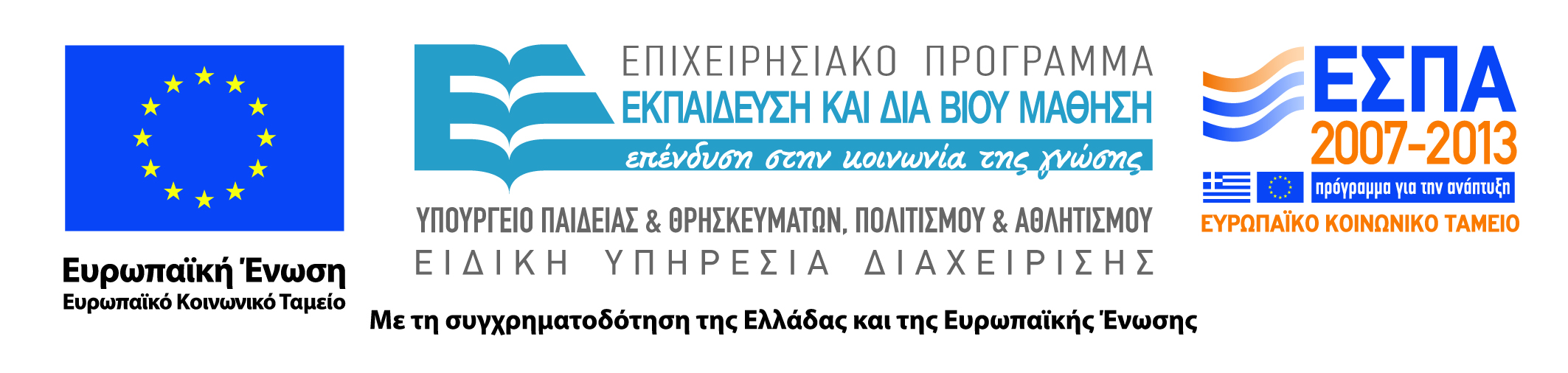 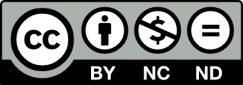